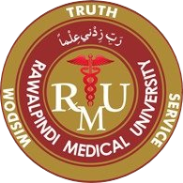 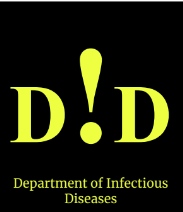 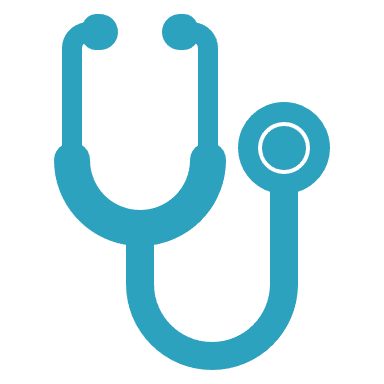 Dengue Fever
Dr. Muhammad Mujeeb Khan
FCPS (Medicine) 
Dip. DM (UK), Dip. Nutrition (Pak), 
MSc. Infectious Diseases (UK)
Associate Professor
Rawalpindi Medical University,  Rawalpindi
UNIVERSITY MOTTO, VISION, VALUES & GOALS
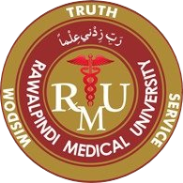 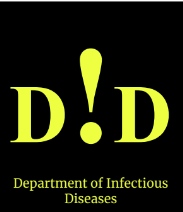 Mission Statement
To impart evidence-based research-oriented health professional education
Best possible patient care
Mutual respect, ethical practice of healthcare and social accountability.
Vision and Values
Highly recognized and accredited centre of excellence in medical education, using evidence-based training techniques for development of highly competent health professionals, who are lifelong experiential learner and are socially accountable.
Goals
The Undergraduate Integrated Learning Program is geared to provide you with quality medical education in an environment designed.
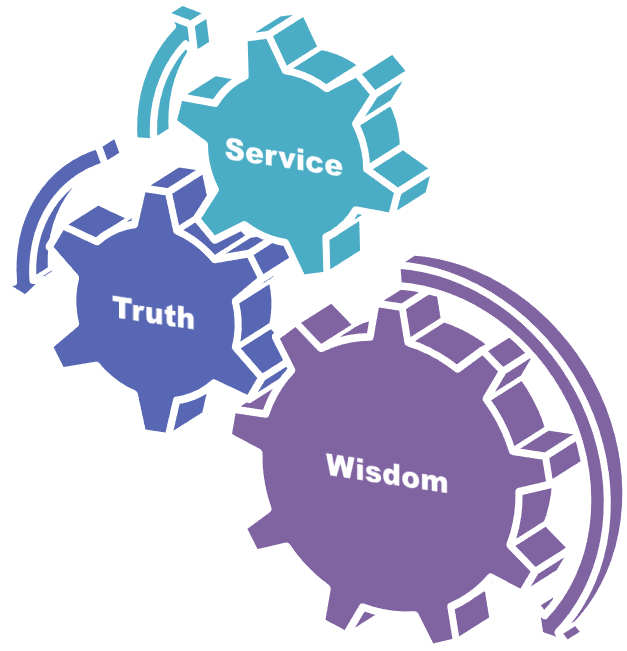 PROF UMER MODEL OF INTEGRATED LECTURE
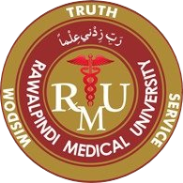 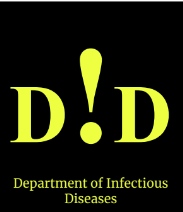 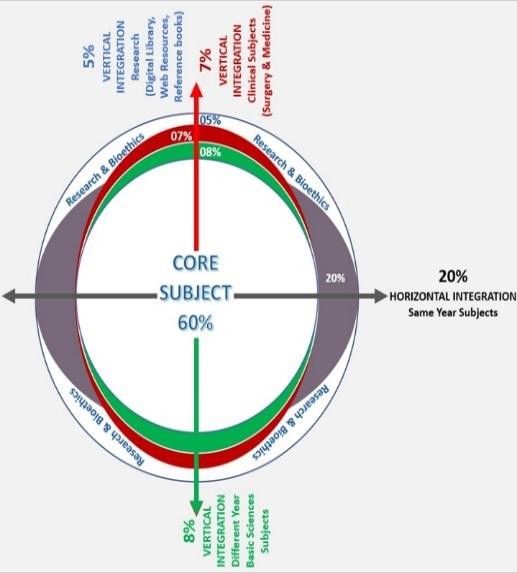 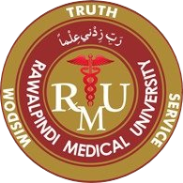 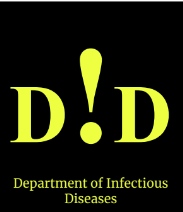 SEQUENCE OF LGIS
Learning objectives
What is Dengue and how to diagnose it?(core concept = 70%)
Related pathology and pharmacology (horizontal integration 15%)
Recent advances and developments. (vertical integration – 10%)
Research article related to topic (3%) Ethics (2%)
LEARNING OBJECTIVES
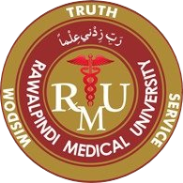 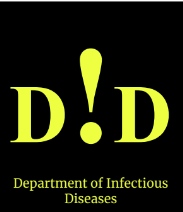 At the end of the lecture, students will have learnt about 
➢ What is dengue?➢ Transmission and risk factors of dengue➢ Pathophysiology of dengue➢ Approach and management of dengue➢ Complications and prevention➢ Recent advances
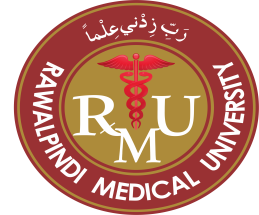 WHAT IS DENGUE FEVER?
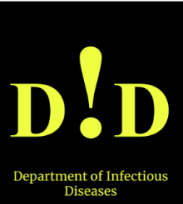 Dengue Fever is a viral infection caused by the dengue virus. 
There are 4 kinds of dengue viruses.
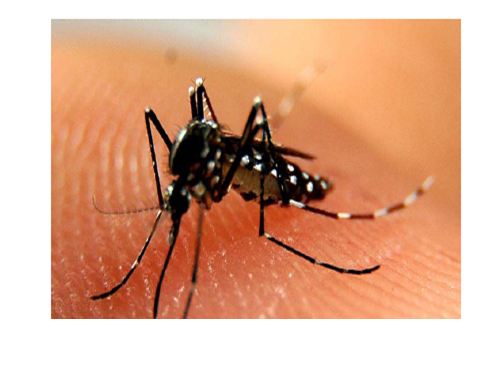 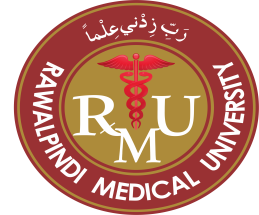 CHAIN OF INFECTION
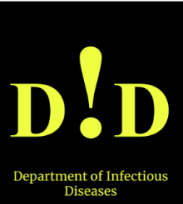 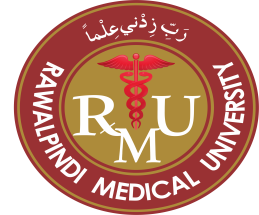 DENGUE VIRUS
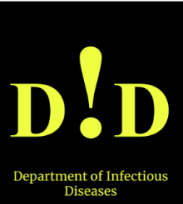 Family : Flaviviridae
Genus  : Flavivirus
Serotypes :  DV1, DV2, DV3, DV4
		
Enveloped virus
3 major proteins
SS positive sense RNA
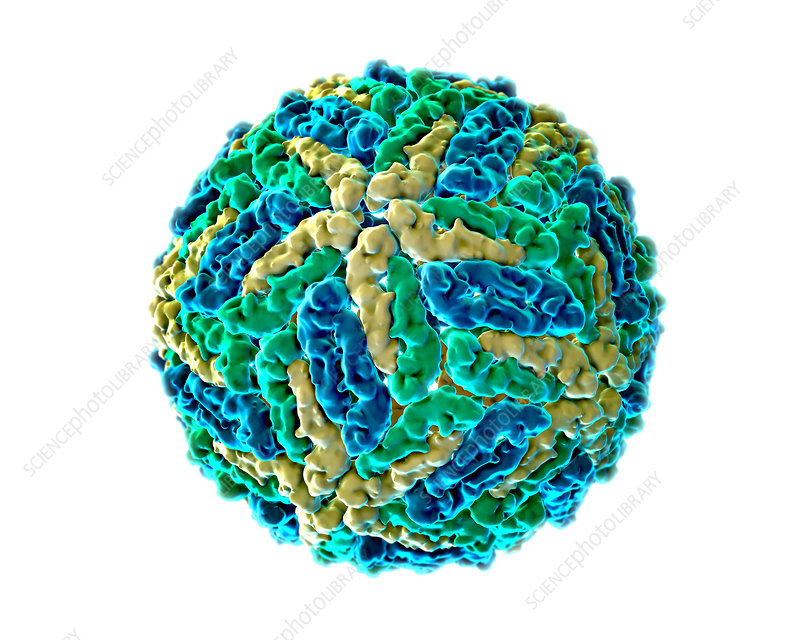 AEDES MOSQUITO
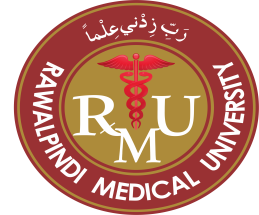 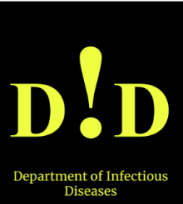 AEDES AEGYPTI
AEDES ALBOPITICUS
9
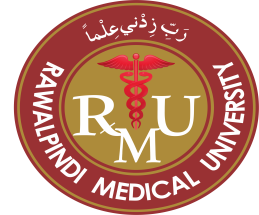 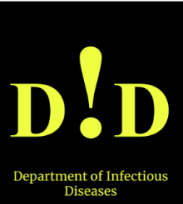 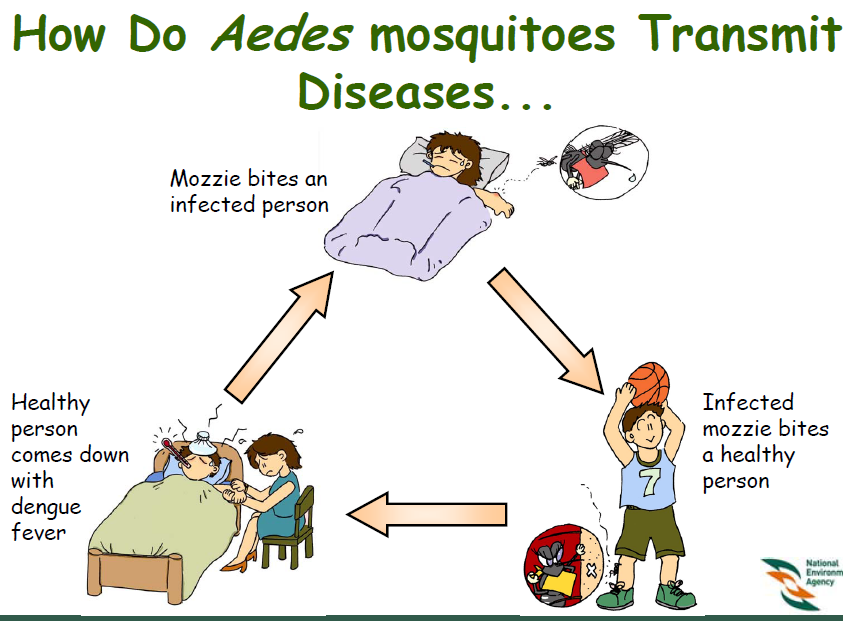 10
PATHOGENESIS OF DENGUE FEVER
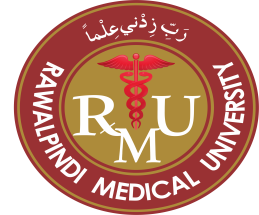 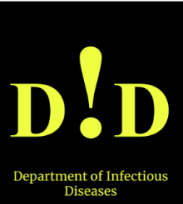 Virus enters blood-reticuloendothelial system and bone marrow-blood
Incubation period 3-10 days
Viremia for 7 days after the entry
Immune response ONLY for the infecting serotype
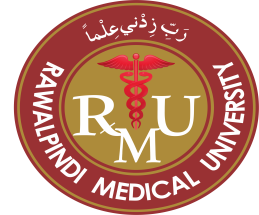 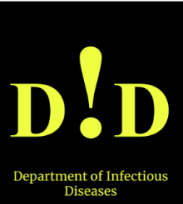 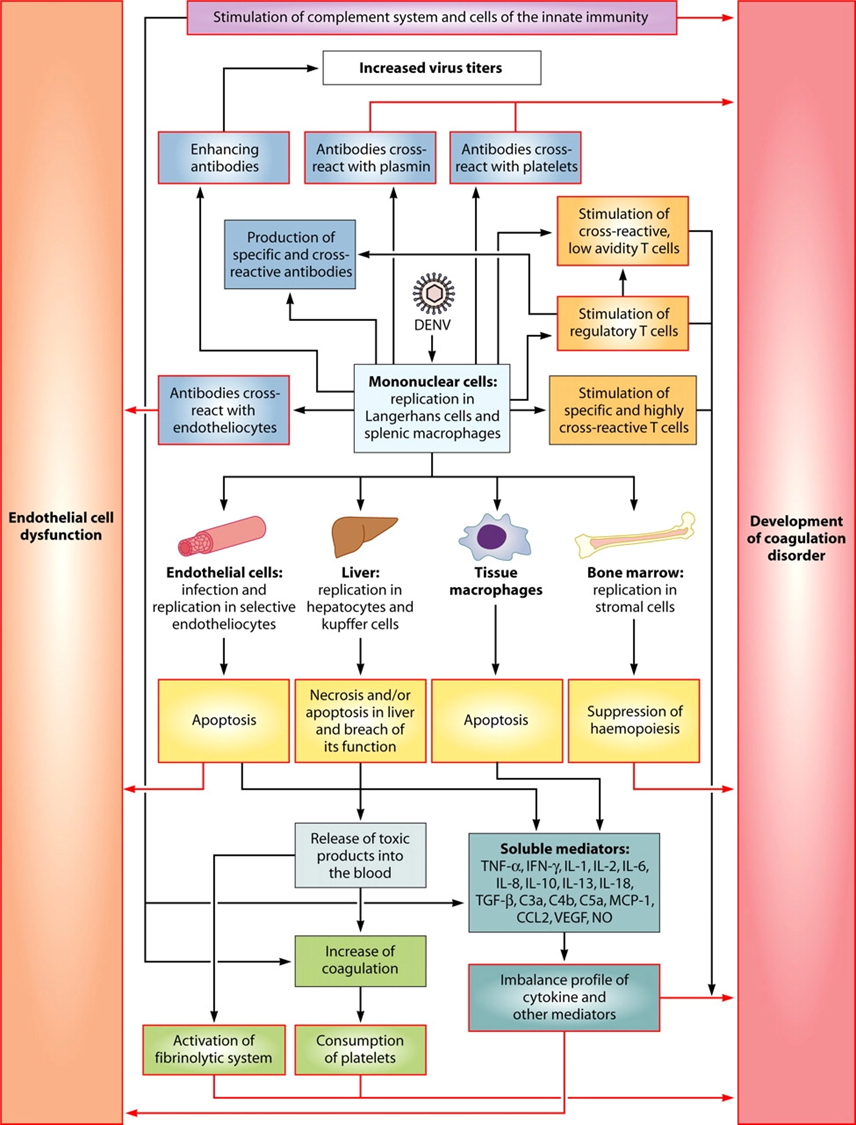 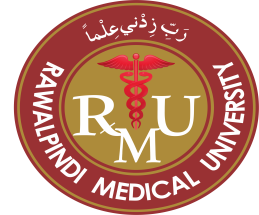 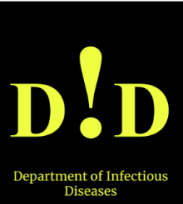 “Breakbone” symptoms due to adventitial and dendritic cell involvement of the marrow
Cytopenia due to direct marrow involvement
CLINICAL FEATURES OF DENGUE FEVER
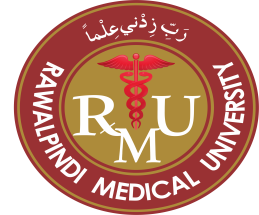 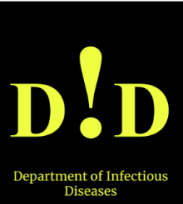 Fever > 2 and < 10 days (essential criterion)
Headache
Retro orbital pain
Myalgia
Arthralgia/ severe backache/ bone pains
Rash
Bleeding  manifestations (epistaxis, hematemesis, bloody stools, menorrhagia, hemoptysis)
Abdominal pain
Decreased urinary output despite adequate fluid intake
Irritability in infants
DENGUE FEVER
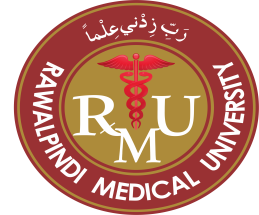 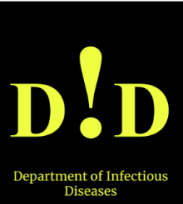 Dengue Suspect
Dengue Probable
Dengue Confirmed
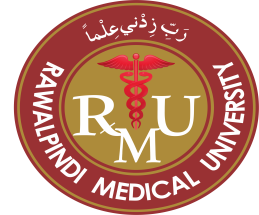 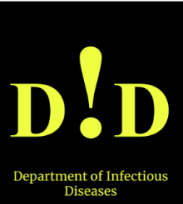 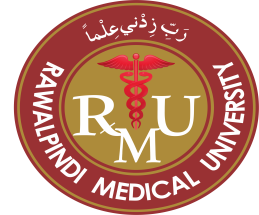 WARNING SIGNSWARRANTS ADMISSION
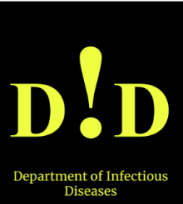 No clinical improvement / worsening  clinical parameters
Persistent vomiting 
Severe abdominal pain
Lethargy and or restlessness
Bleeding: severe epistaxis, black stools, hematemesis, extensive menstrual bleeding, hematuria 
Giddiness
Pale cold clammy extremities
Less / no urine output for 4 – 6 hours
17
LABORATORY DIAGNOSIS
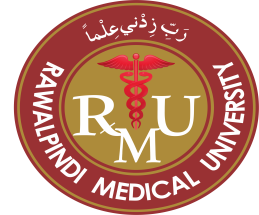 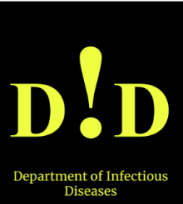 Detection of Dengue viral antigen
Detection of Dengue specific IgM, IgG
Detection of the Dengue viral genome
Isolation of the Dengue virus
NATURAL COURSE OF DENGUE FEVER
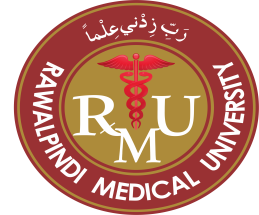 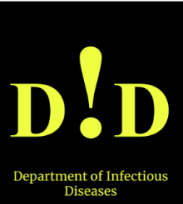 Febrile phase
High grade fever for 2-7 days
No critical phase
Convalescent phase
2-5 days, longer in adults
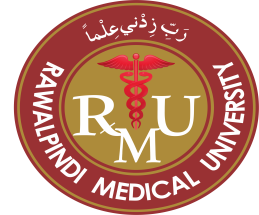 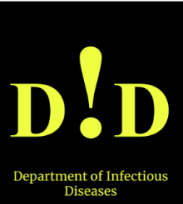 DENGUE HEMORRHAGIC FEVER
FEATURES OF DENGUE HEMORRHAGIC FEVER
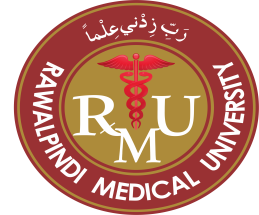 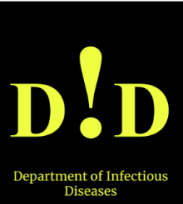 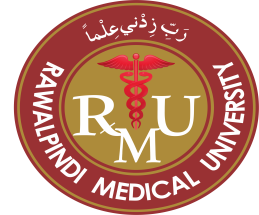 NATURAL COURSE OF DENGUE HEMORRHAGIC FEVER
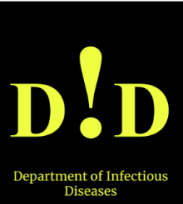 Febrile phase
High grade fever for 2-7 days
Critical phase
Plasma leakage 24- 48 h, usually on D5/D6, but earliest on D3
Recovery phase
2-5 days, longer in adults
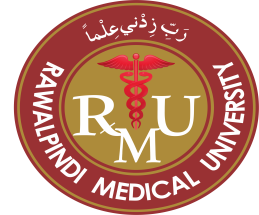 DENGUE HEMORRHAGIC FEVER
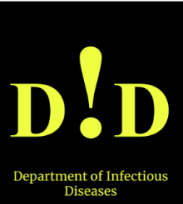 Febrile Phase

Critical phase characterized by plasma leak

Convalescent Phase
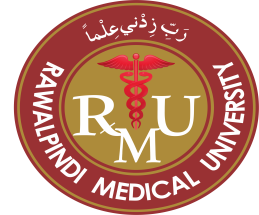 DENGUE “LEAK” FEVER
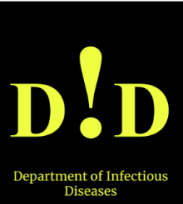 Plasma leak during critical phase is the hall mark
Leading to 3rd space losses : Peritoneal cavity,  Pleural cavity
Variable in magnitude and exact timing
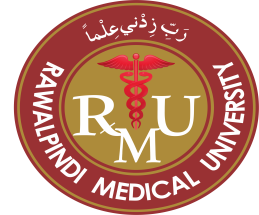 PULSE PRESSURE
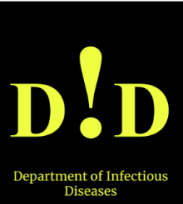 WARNING IF 20 OR BELOW!

BP 120/60 Pulse Pressure = 60
BP  80/60 Pulse Pressure  = 20
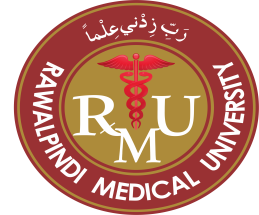 THROMBOCYTOPENIA
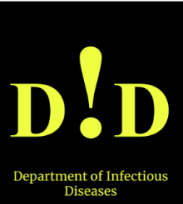 Low production due to temporary bone marrow suppression (DV infection, effect of cytokines)
Increased consumption (activation of coagulation system, DIC)
Direct infection of platelets with the virus: kills platelets
Increased destruction of platelets by activated macrophages
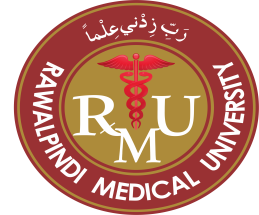 BLEEDING
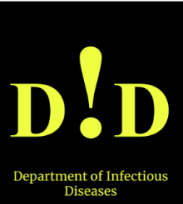 Thrombocytopenia 
Activation of the coagulation system due to endothelial dysfunction, cytokines 
Disseminated intravascular coagulation
Poor perfusion of GIT: can lead to mucosal bleeding
Drugs: Steroids, NSAIDS
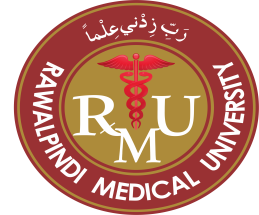 ORGAN INVOLVEMENT IN DENGUE
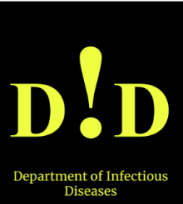 Direct involvement - infection of hepatocytes or brain with the dengue virus
Circulatory failure - poor organ perfusion 
Drugs – Paracetamol
ORGAN INVOLVEMENT
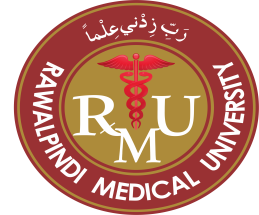 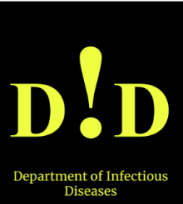 Like other viruses many organ involvement has been reported (myositis, pancreatitis, myocarditis etc.)
GB syndrome
Stevens Johnsons
Features may vary from one year to another and one epidemic to another
29
MANAGEMENT OF DENGUE FEVER
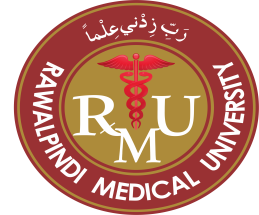 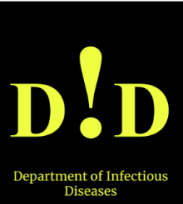 Symptomatic
Monitoring
SYMPTOMATIC MANAGEMENT
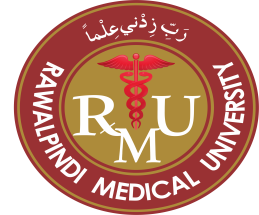 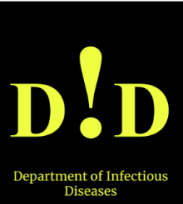 Reassurance of the patient
Rest as much as possible.
Take acetaminophen (paracetamol) to control fever and relieve pain. Avoid aspirin or ibuprofen.
Stay hydrated
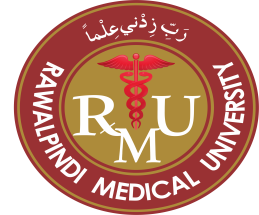 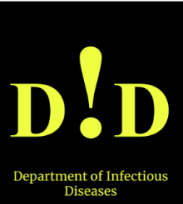 DOCUMENTATION AND MONITORING OF DENGUE PATIENTS
Dengue Expert Advisory Group
MONITORING PARAMETERS
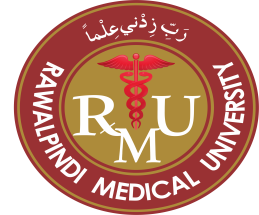 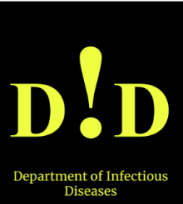 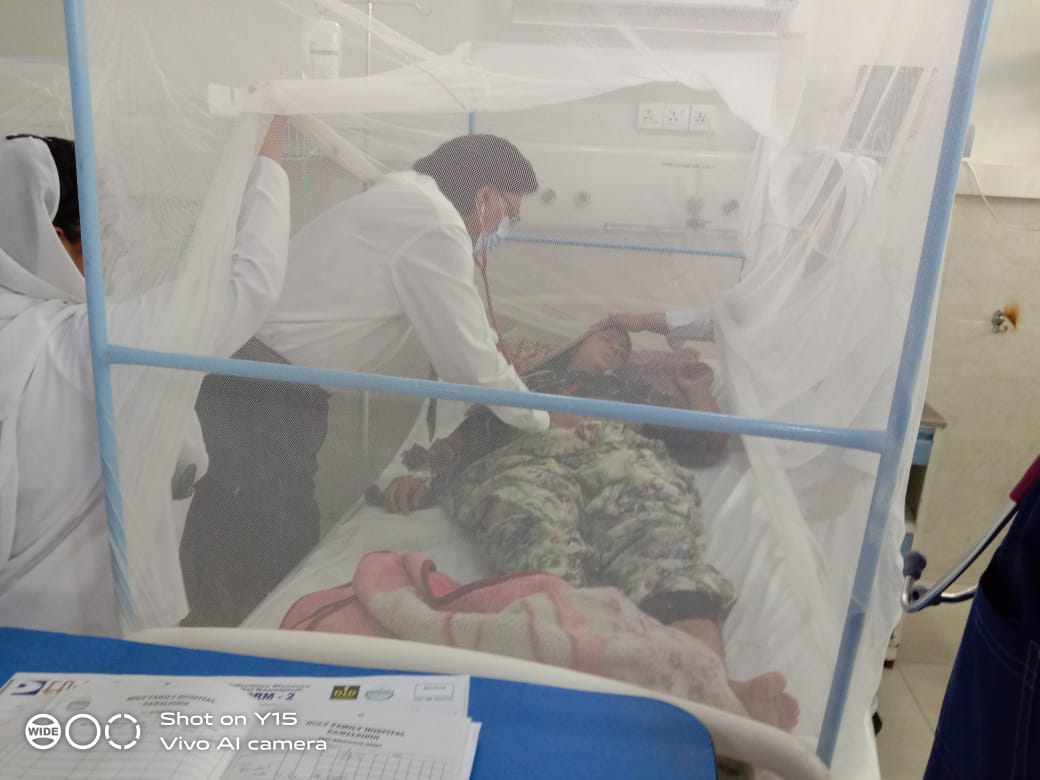 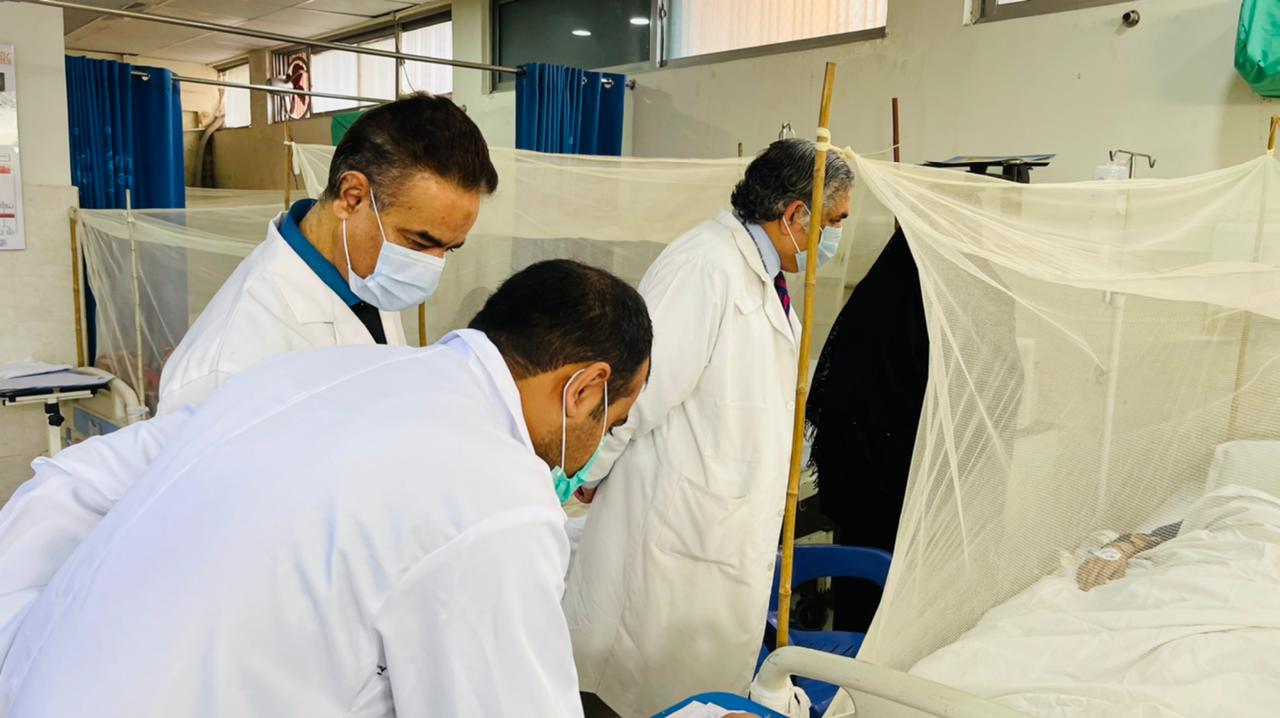 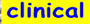 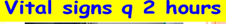 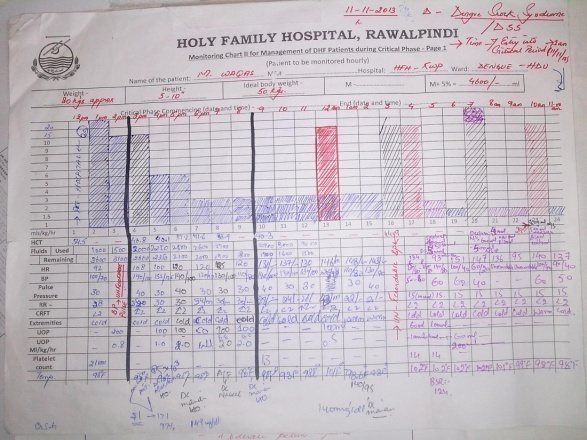 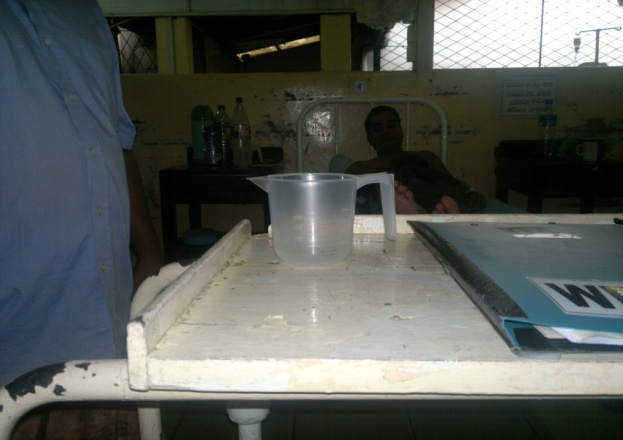 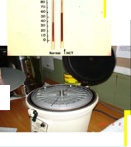 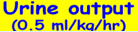 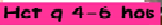 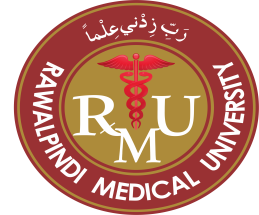 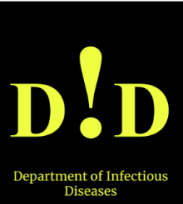 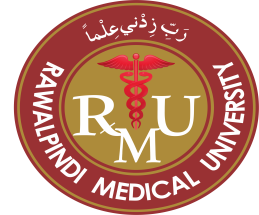 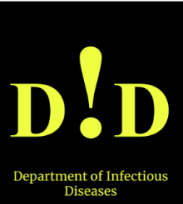 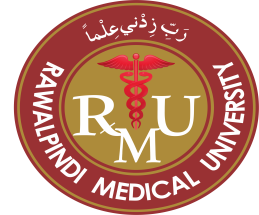 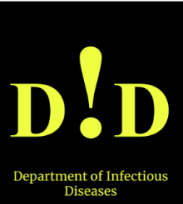 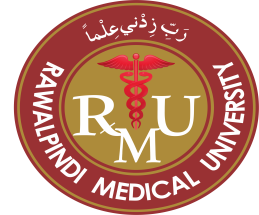 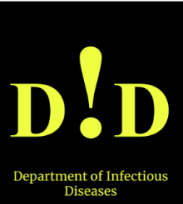 Fluid Management in Dengue Hemorrhagic Fever
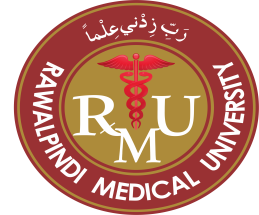 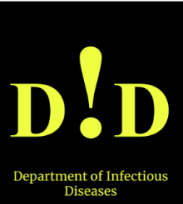 AMOUNT OF FLUID?
Based on weight 

Adults                                                                            
	– If less than 50kg use actual weight                                 	
	– If more take weight as 50 kg

Paediatrics                                                                      
	– Current OR Ideal body weight whichever is lower
IDEAL BODY WEIGHT
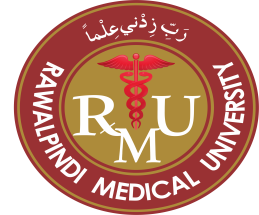 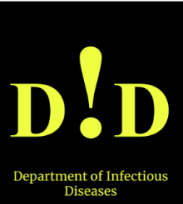 50kg
TYPES OF FLUID
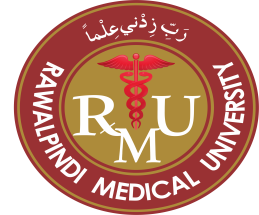 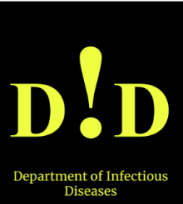 Crystalloids                                                            
0.9% Saline       
5%Dextrose 0.9% Saline           
5% Dextrose ½ saline
Colloids 
Dextran 40
FLUID QUOTA
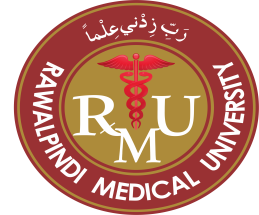 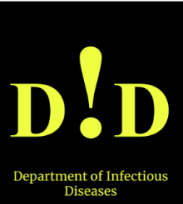 M + 5% = Maintenance + 5% of body weight

Over 48 hours if patient presents in the beginning of critical phase  (without shock)

Over 24 hours for patients coming in shock
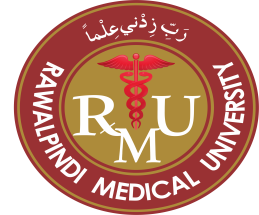 MAINTENANCE + 5% DEFICIT - Adults
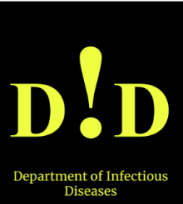 Maintenance  
                                                    
	– 1st 10 kg                 – 1000 mls                                       
          	– 2nd 10 kg                – 500 mls                 
              – Remaining 30kgs  – 600 mls         
              – Sum                        = 2100 mls 

5% deficit – 50 x 50 = 2500 mls

 Total                       = 4600 mls
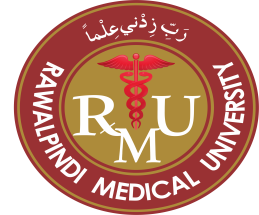 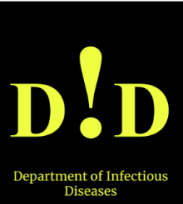 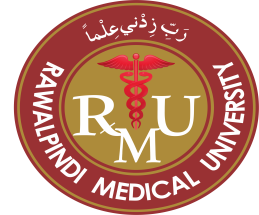 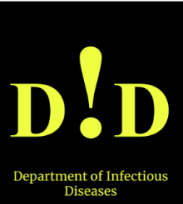 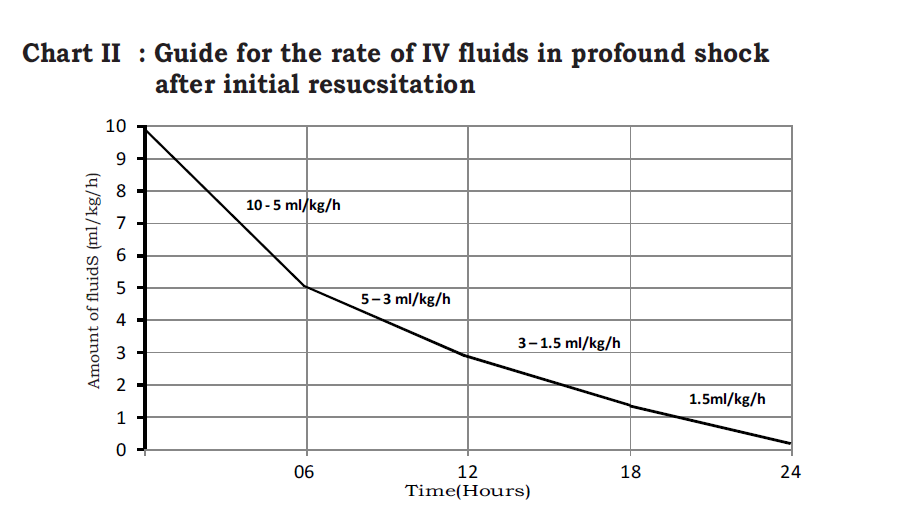 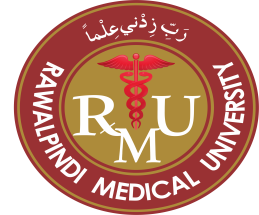 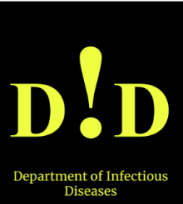 DENGUE SHOCK SYNDROME
IS IT CRITICAL PHASE ?
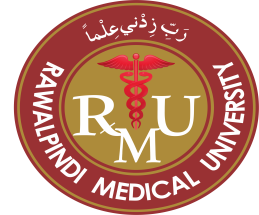 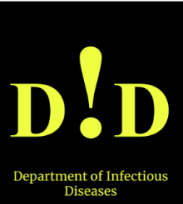 Day 3-7 of illness, lasts for 24-48 hours
Clinical
Fever settled
Tachycardia
CRFT >2seconds
Pulse pressure ≤ 20 mm Hg
Urinary output <0.5-1 ml/hour
Tender hepatomegaly
[Speaker Notes: <]
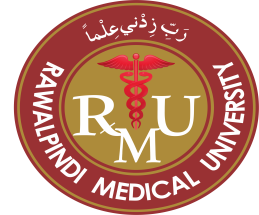 DENGUE SHOCK SYNDROME
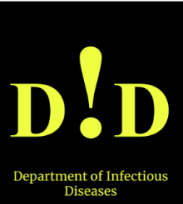 Profound Shock (No BP, No Pulse)
Decompensated Shock (feeble pulse, pulse pressure <20)
Compensated Shock (pulse pressure 20-30)
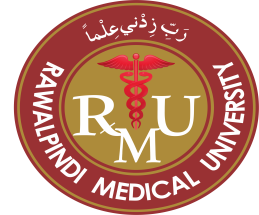 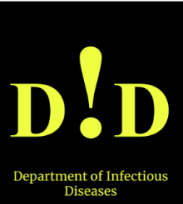 FLUID MANAGEMENT IN DENGUE SHOCK SYNDROME
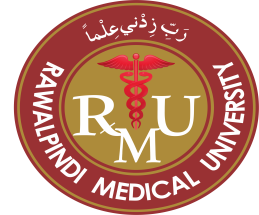 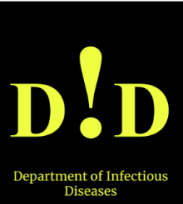 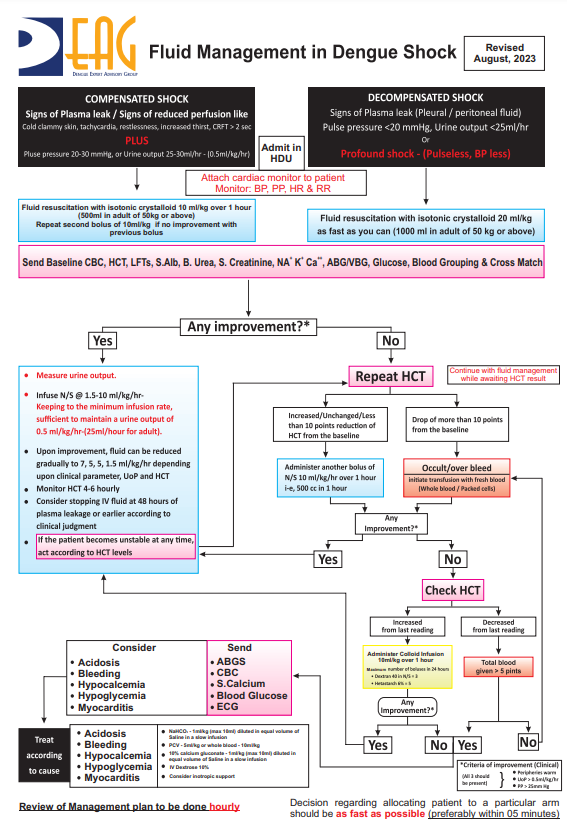 REFRACTORY SHOCK - ABCS
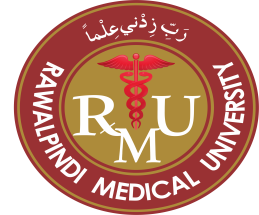 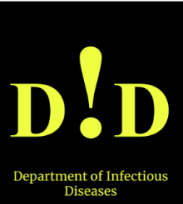 Blood                                                                         
packed cells                                                                    
whole blood
Bicarbonate
Glucose
Calcium
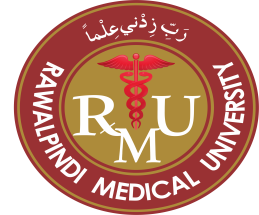 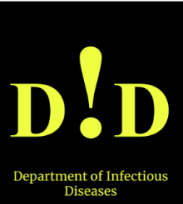 RECOVERY PHASE
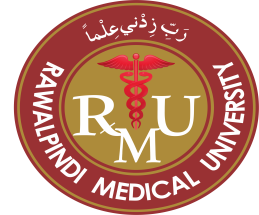 CONVALESCENT PHASE
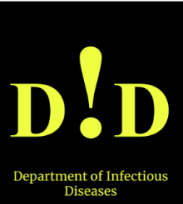 Lasts 5 – 7 days. 
Good appetite
Convalescent rash
Pruritus
Hemodynamic stability
Bradycardia
Diuresis
Stabilization of HCT
Rise in WBC
Rise in platelet count. 

Management:
Maintain oral intake, antihistamines, rest, discharge
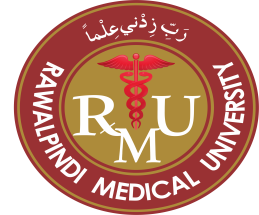 RECOVERY
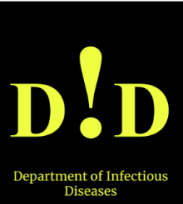 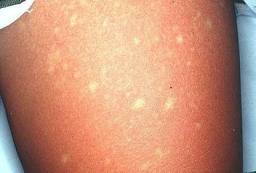 MISCONCEPTIONS
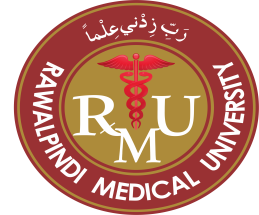 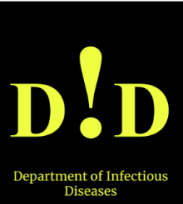 Platelet Transfusions
Steroids
Misinterpretation of low WBC/TLC
Antibiotics
Growth Factors
Empiric Anti Malarials
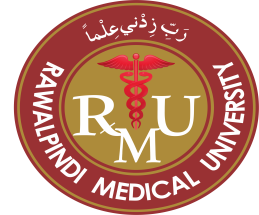 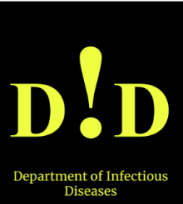 Thank You